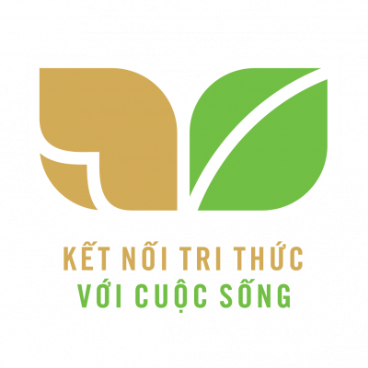 TIẾNG VIỆT 1
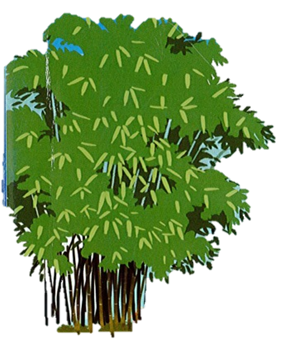 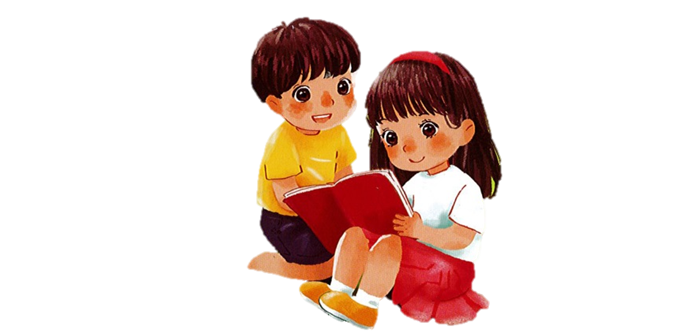 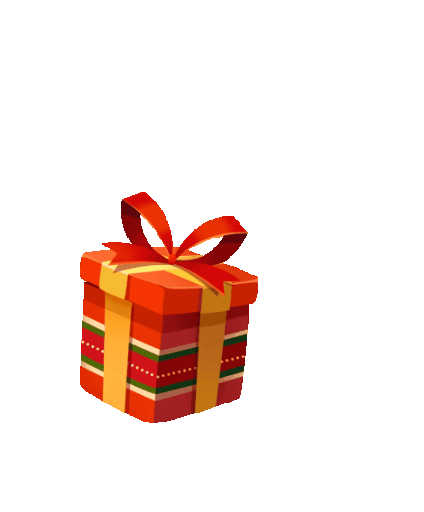 Khởi động
1
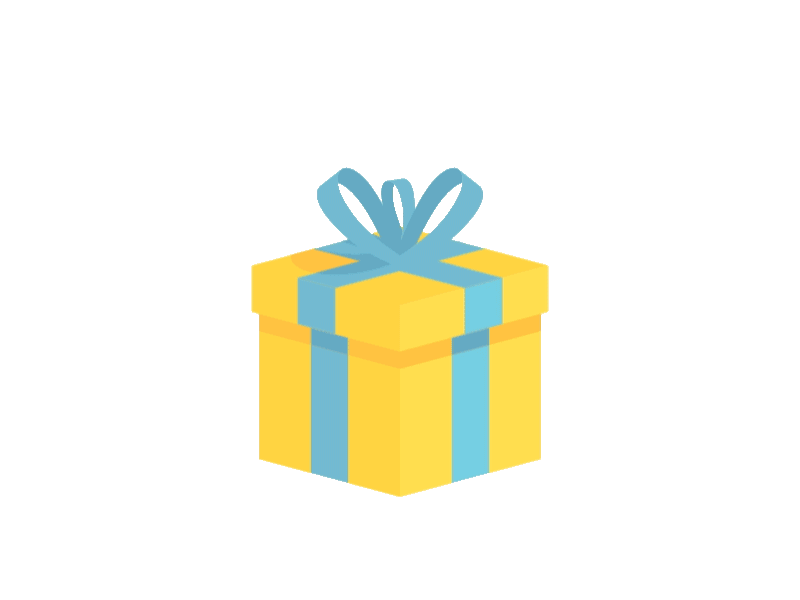 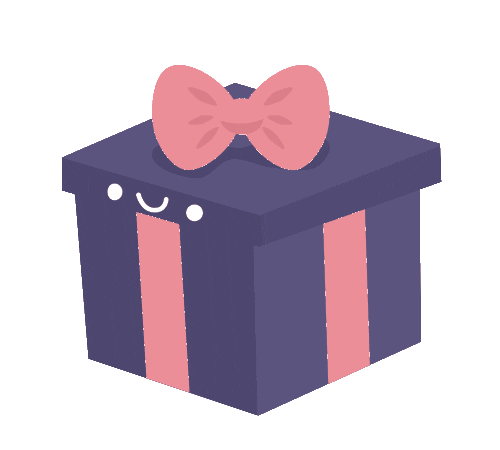 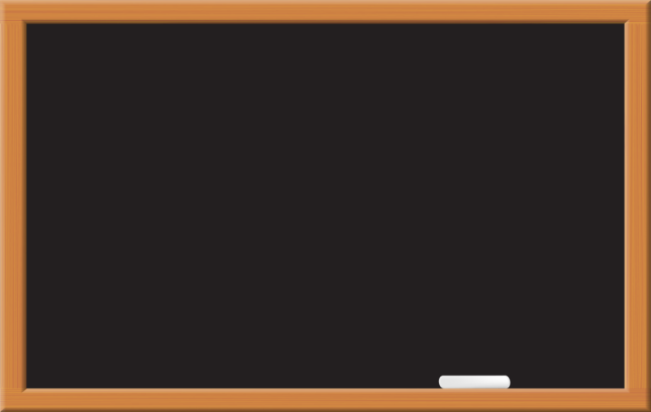 đǨ hΞ
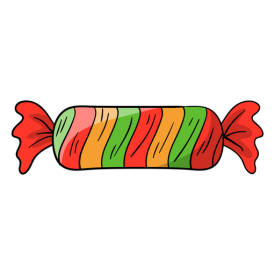 Em hãy đọc bài thơ 
Buổi sáng trang 162/SGK
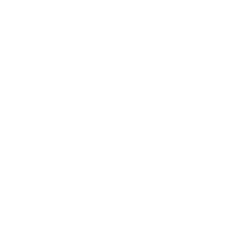 Bài
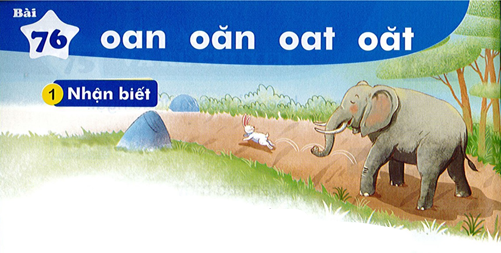 oan  oăn  oat  oăt
76
Nhận biết
2
.
Trên phim hoat hình, voi bước 
khoan thai, thỏ chạy thoăn thoăt.
́
[Speaker Notes: Hình ảnh là một vườn hoa ở đất nước Nhật Bản]
oan
oăn
oat
oăt
Đọc
3
kh
oan
khoan
So sánh
oăn
o
oan
n
o
n
ă
a
So sánh
o
oăt
o
oat
t
o
t
ă
a
oat
oat
oan
oan
hoạt
khoát
toán
xoan
oăt
oăt
oăn
oăn
choắt
hoắt
ngoằn
thoăn
Thư giãn nào!
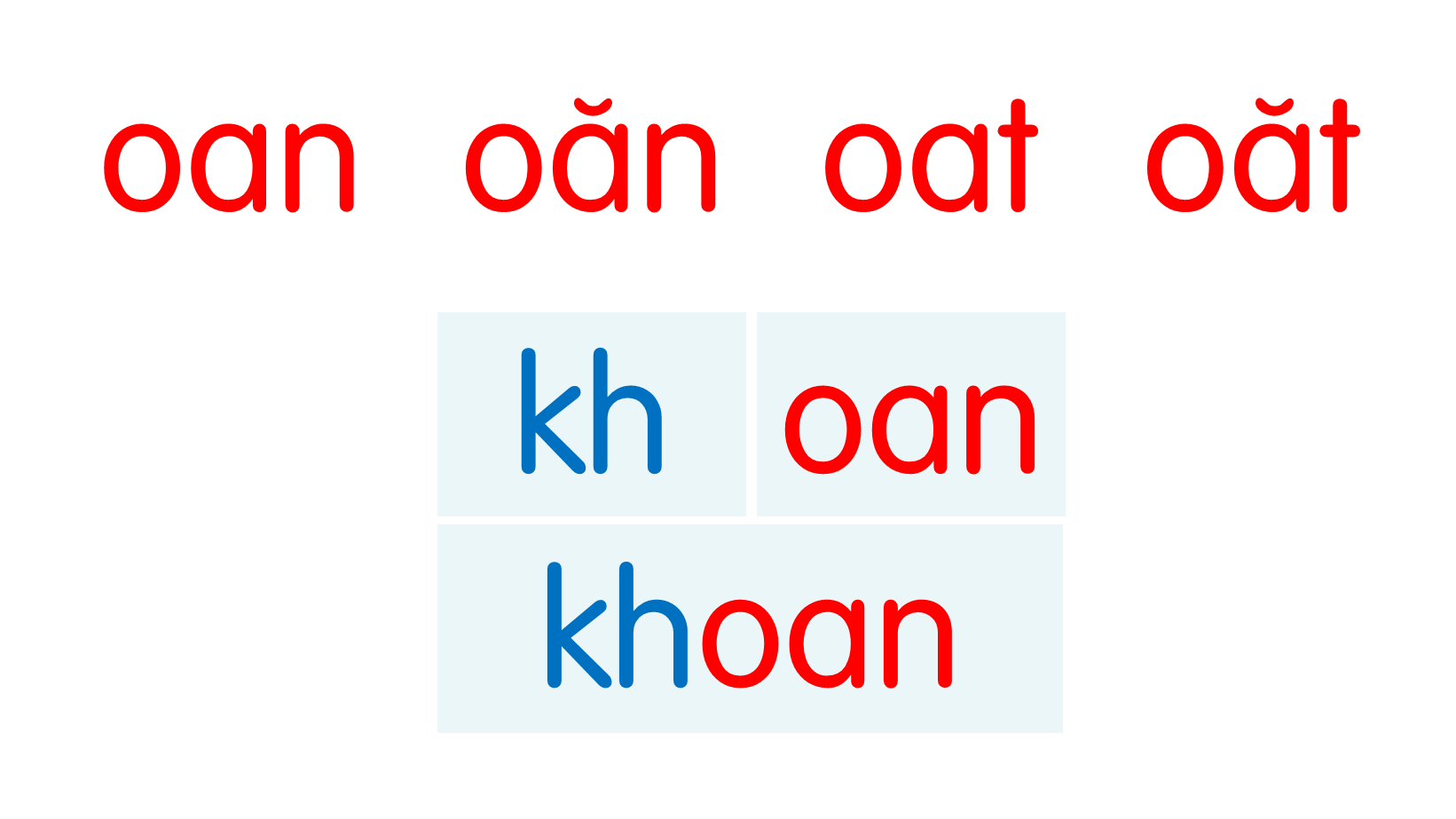 oat
oat
oan
oan
hoạt
khoát
toán
xoan
oăt
oăt
oăn
oăn
choắt
hoắt
ngoằn
thoăn
[Speaker Notes: Ôn lại]
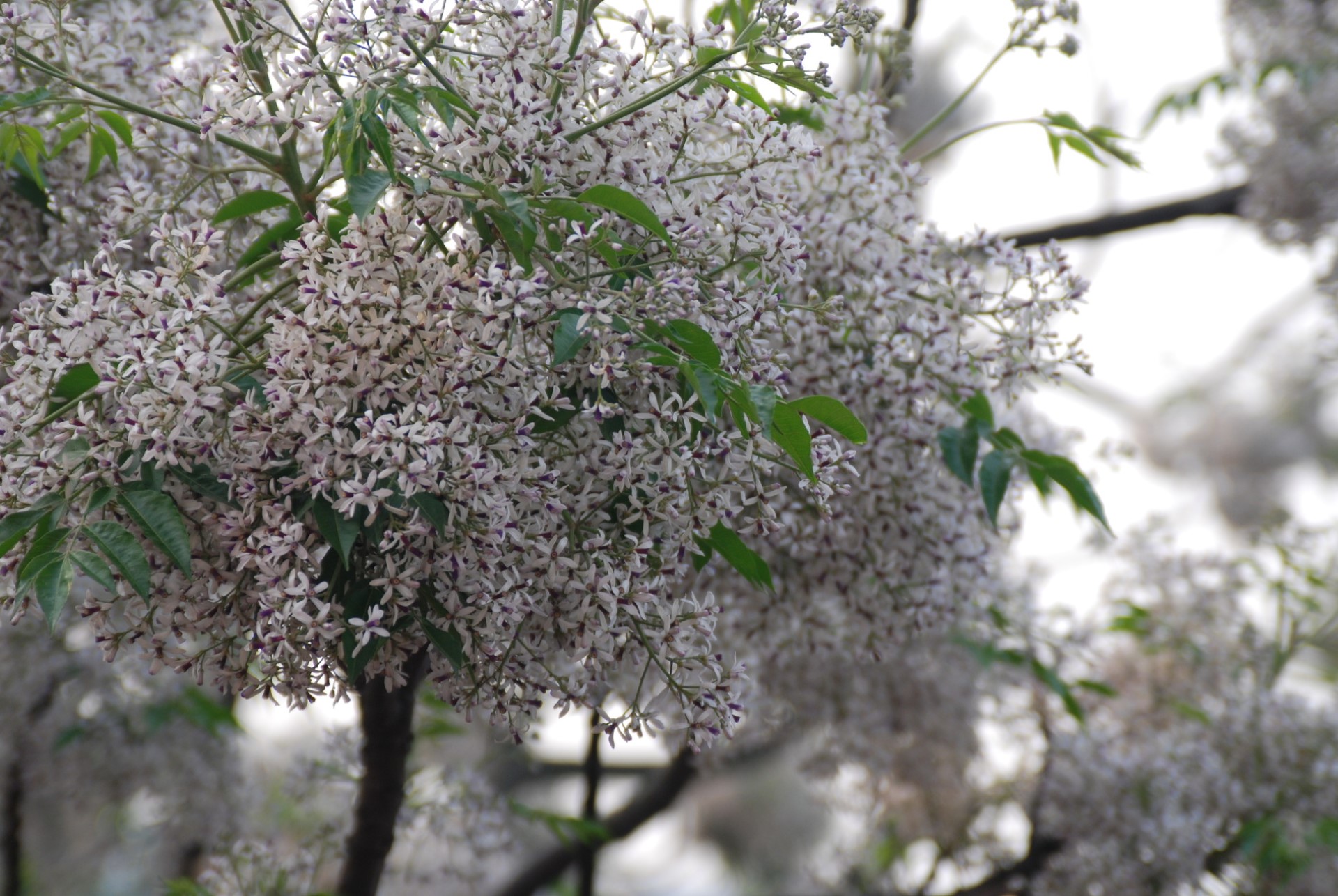 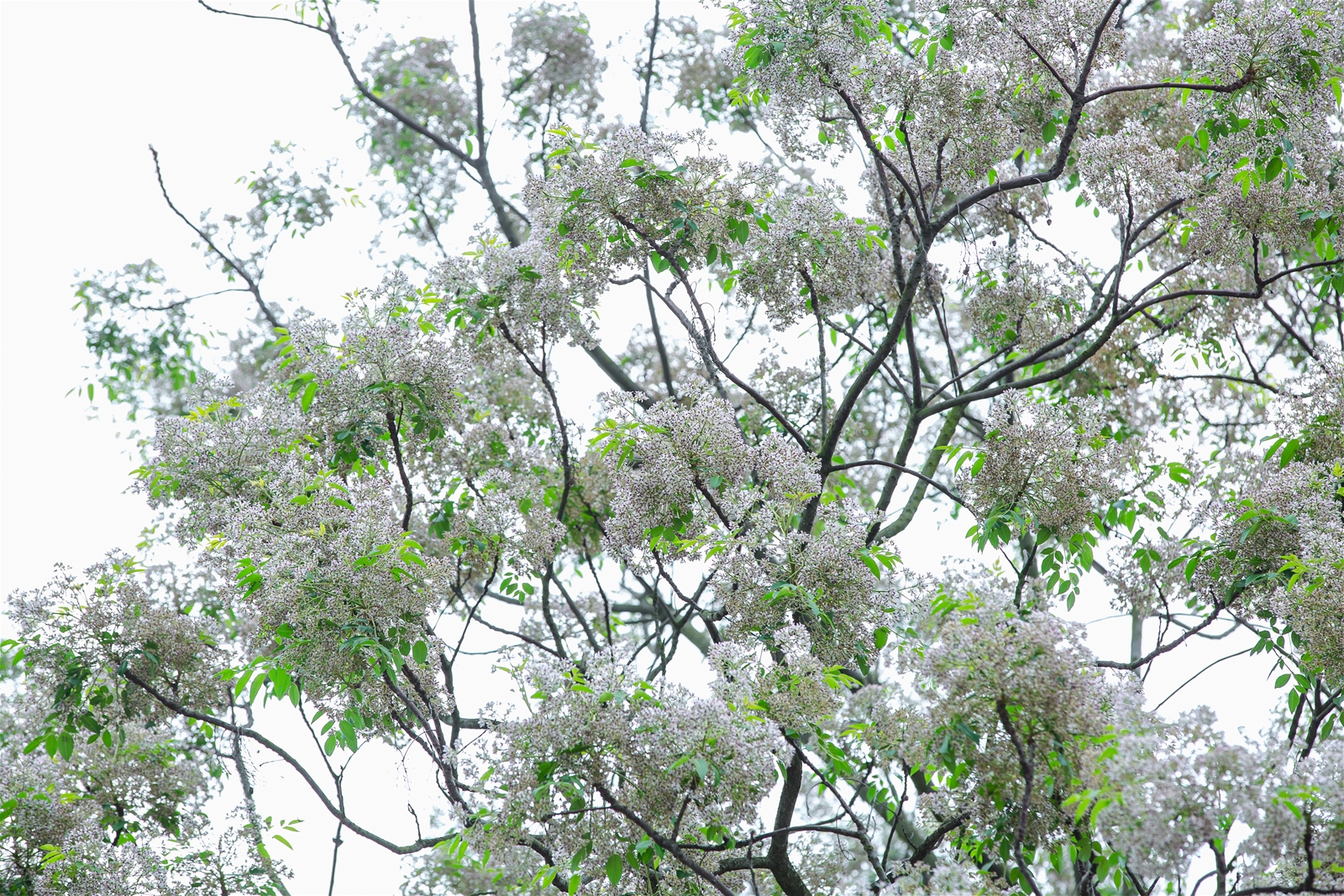 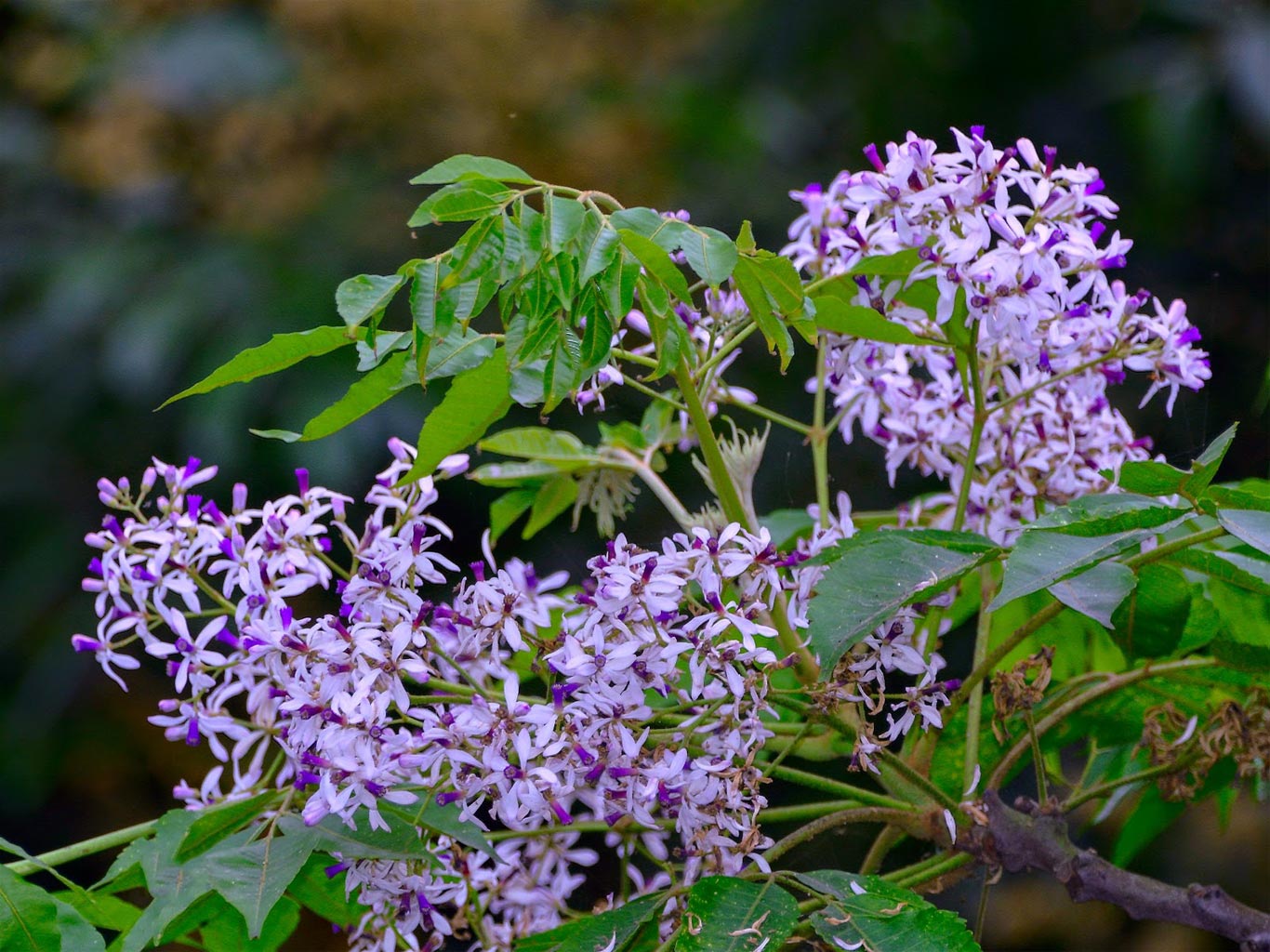 hoa xoan
oan
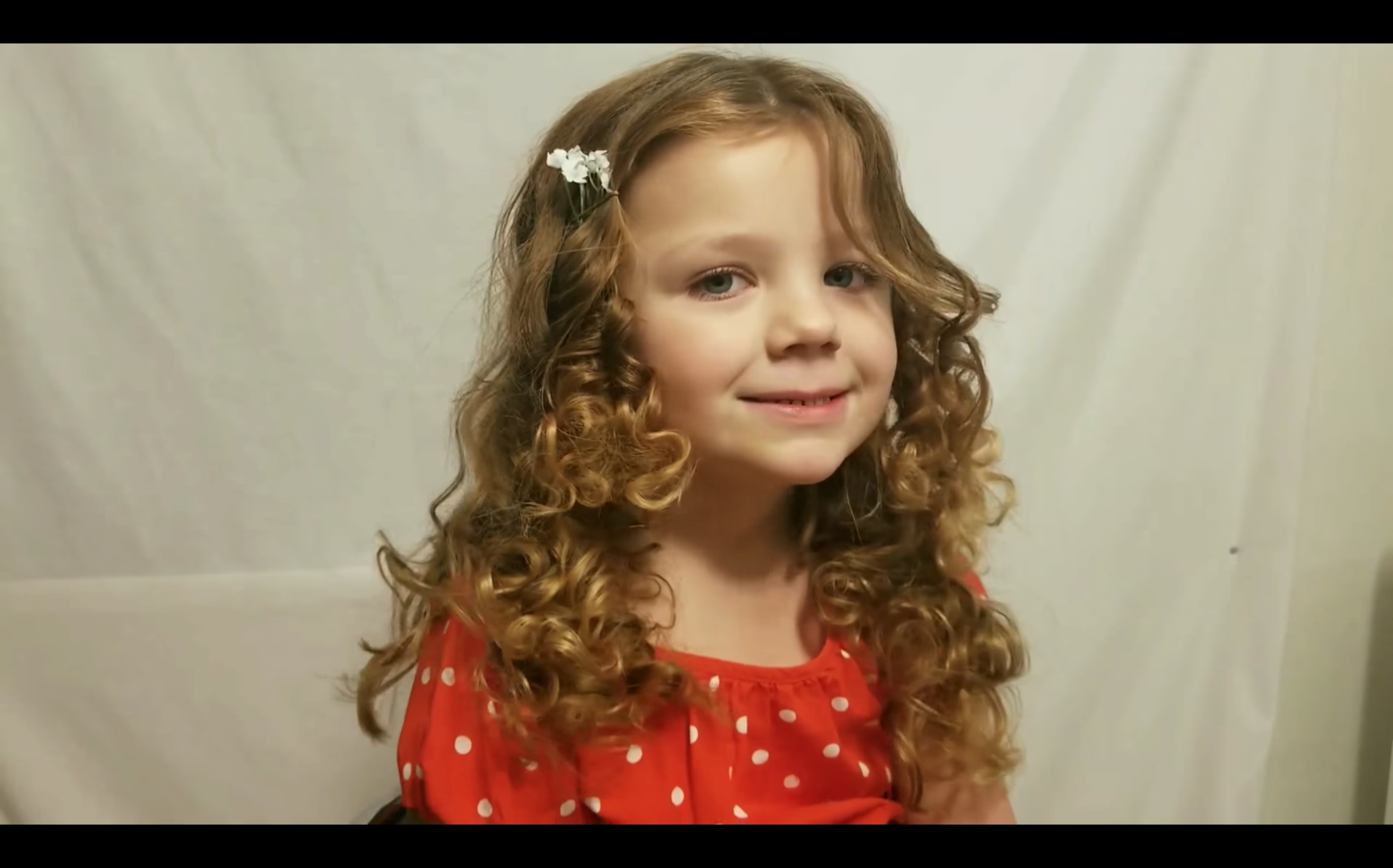 oăn
tóc xoăn
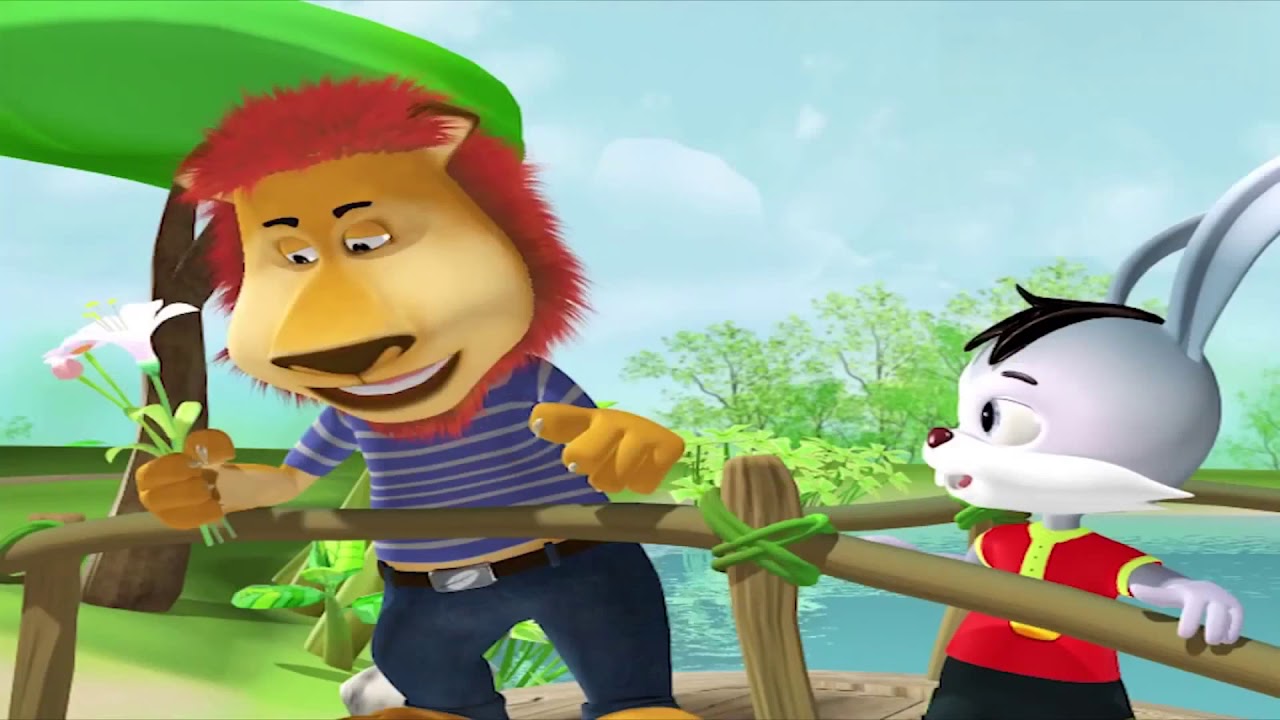 hoạt hình
oat
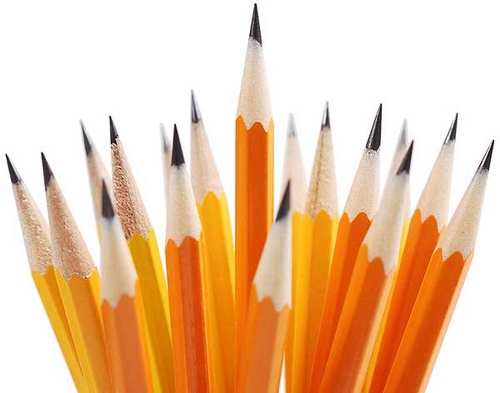 nhọn hoắt
oăt
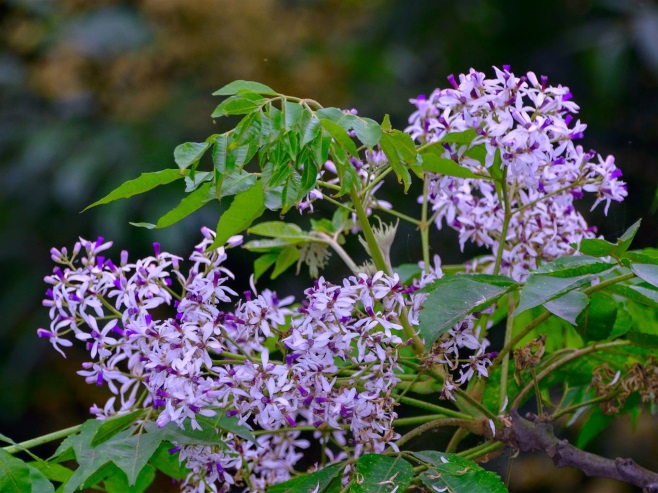 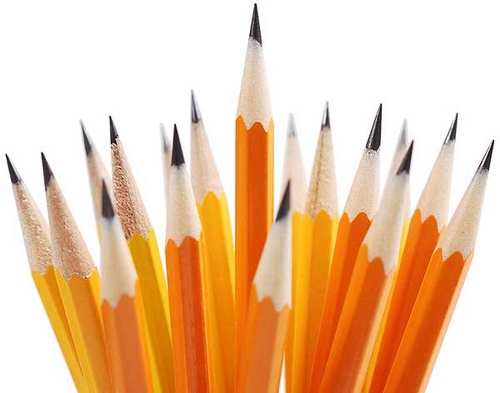 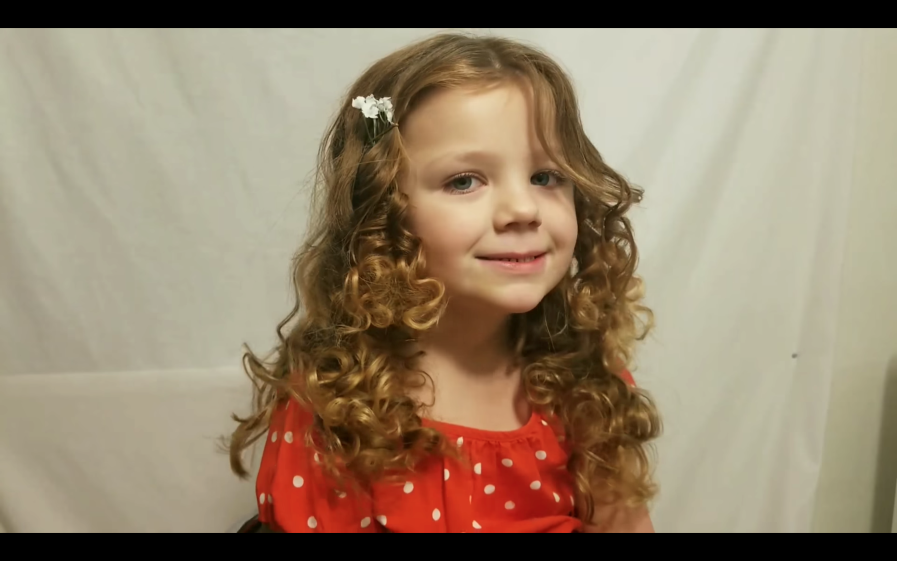 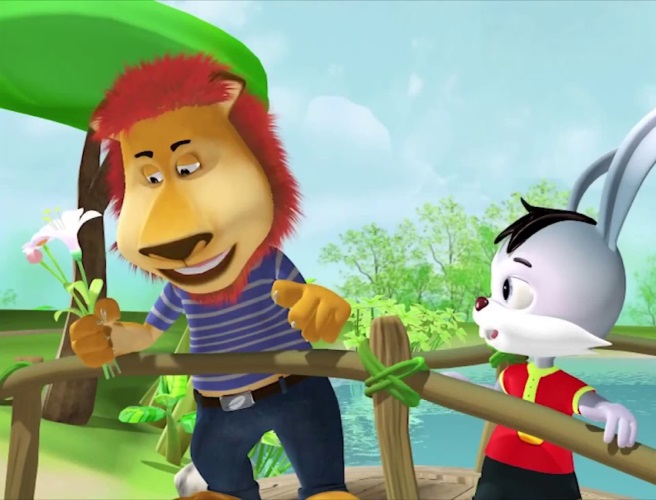 hoa xoan
tóc xoăn
hoạt hình
nhọn hoắt
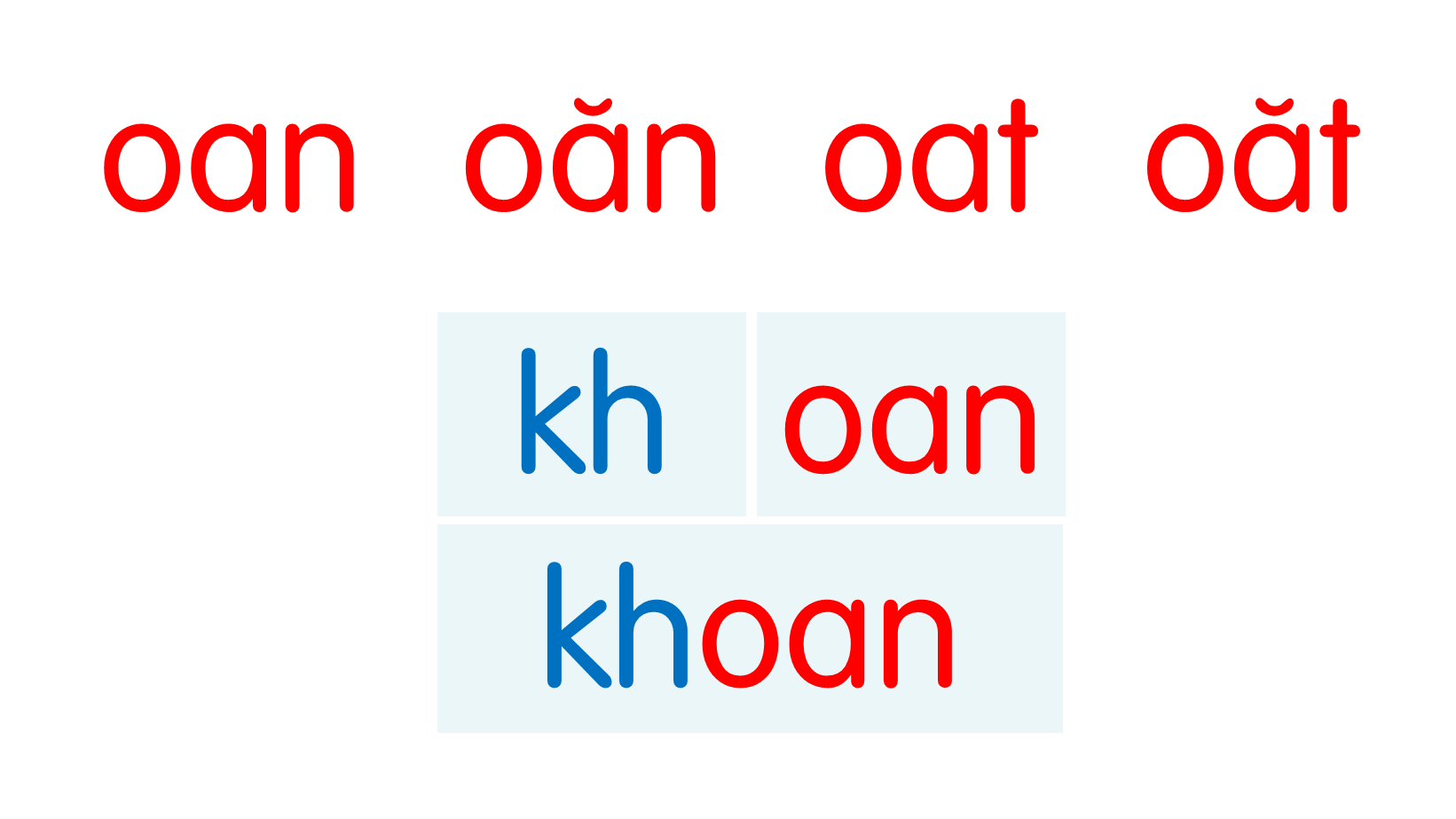 hoạt
khoát
toán
xoan
choắt
hoắt
ngoằn
thoăn
hoa xoan
tóc xoăn
hoạt hình
nhọn hoắt
[Speaker Notes: Ôn lại]
Hướng dẫn viết bảng
4
Ξn
Ξn
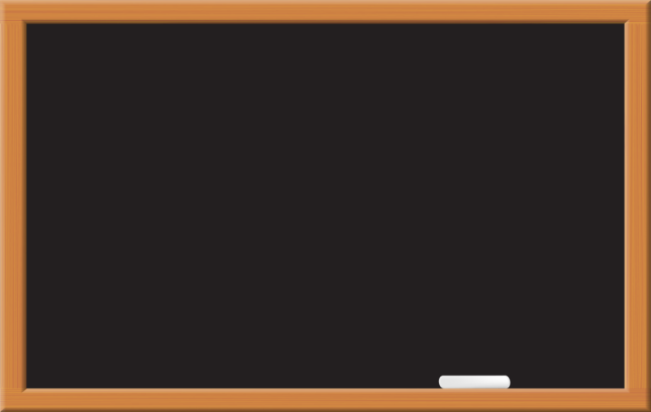 ęn
ęn
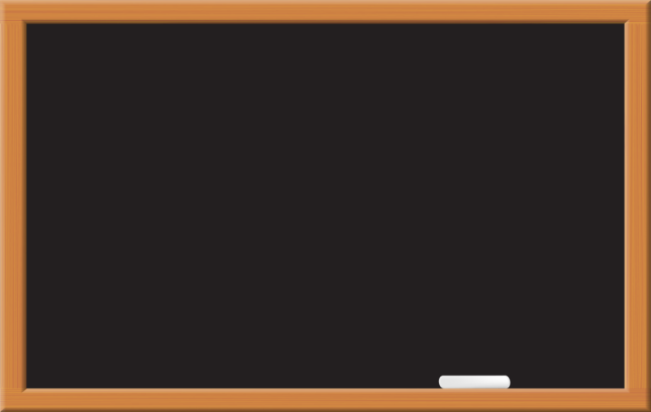 Ξt
Ξt
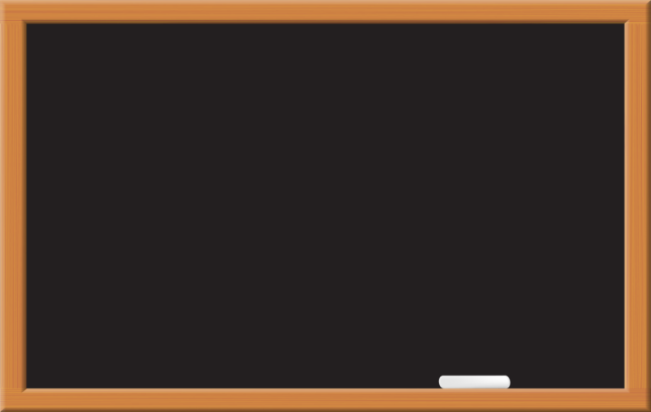 ęt
ęt
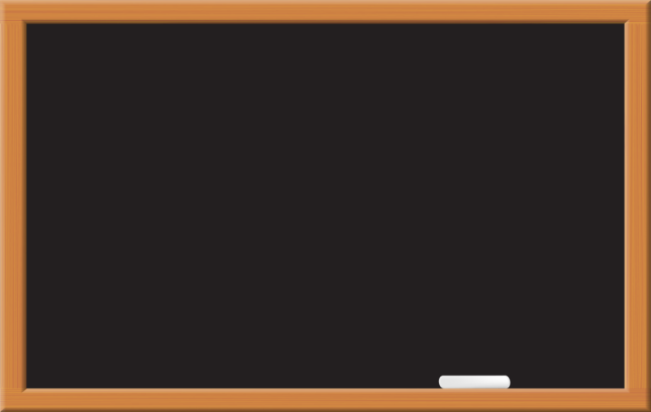 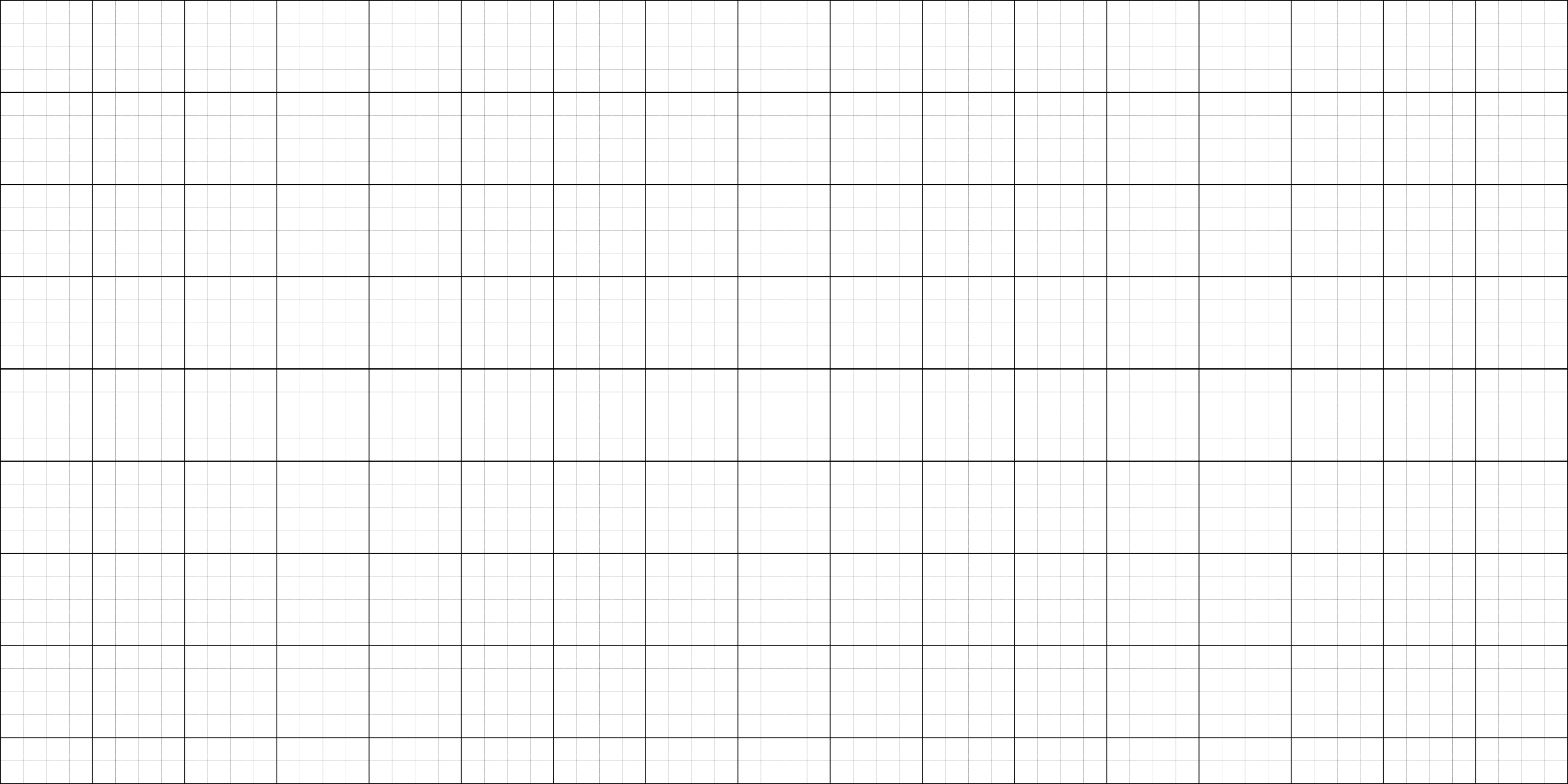 xęn
xęn
hĳt
hĳt
Ξn
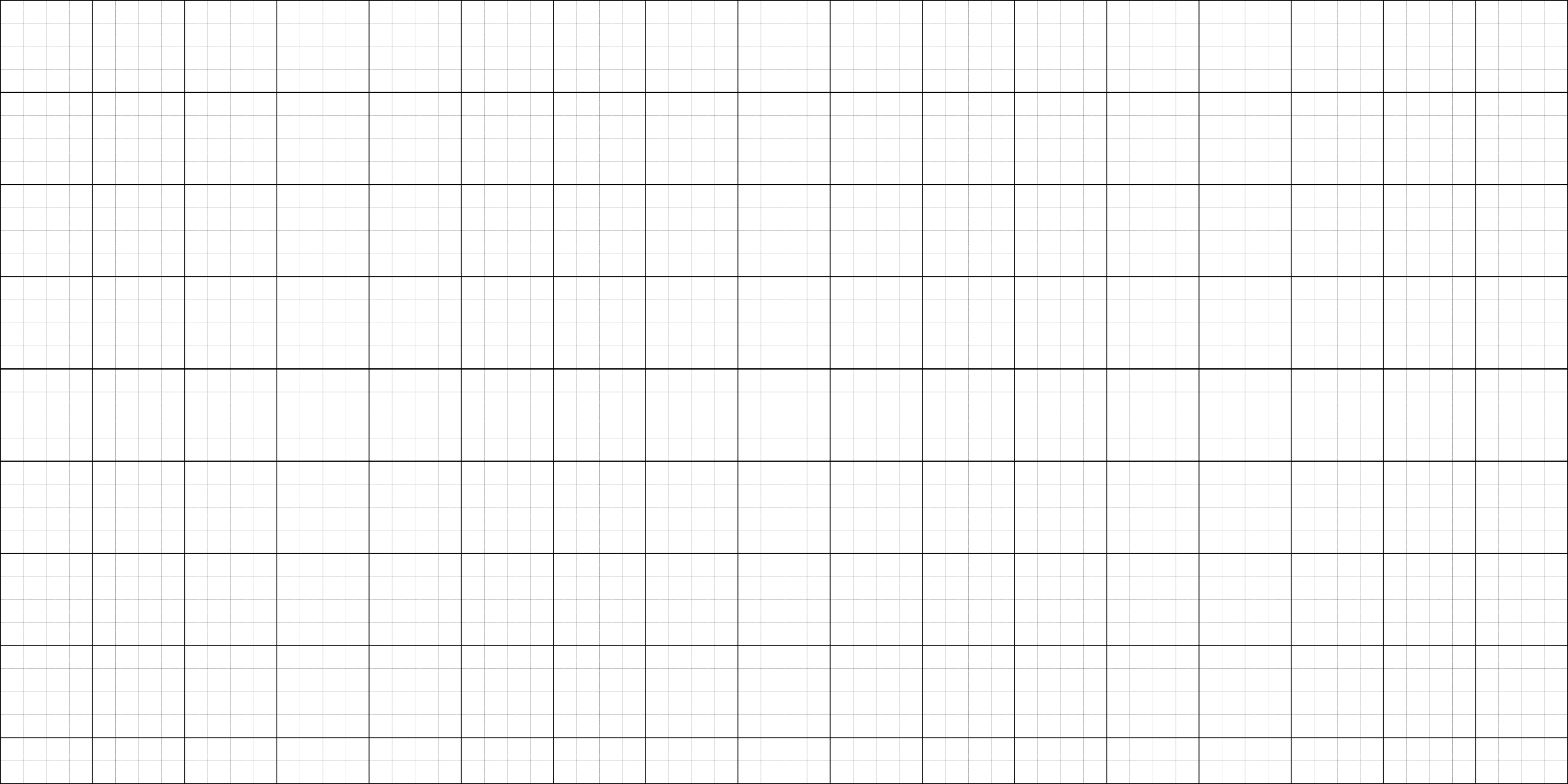 Ξn
Viết vở
5
ęn
ęn
Ξt
Ξt
ęt
ęt
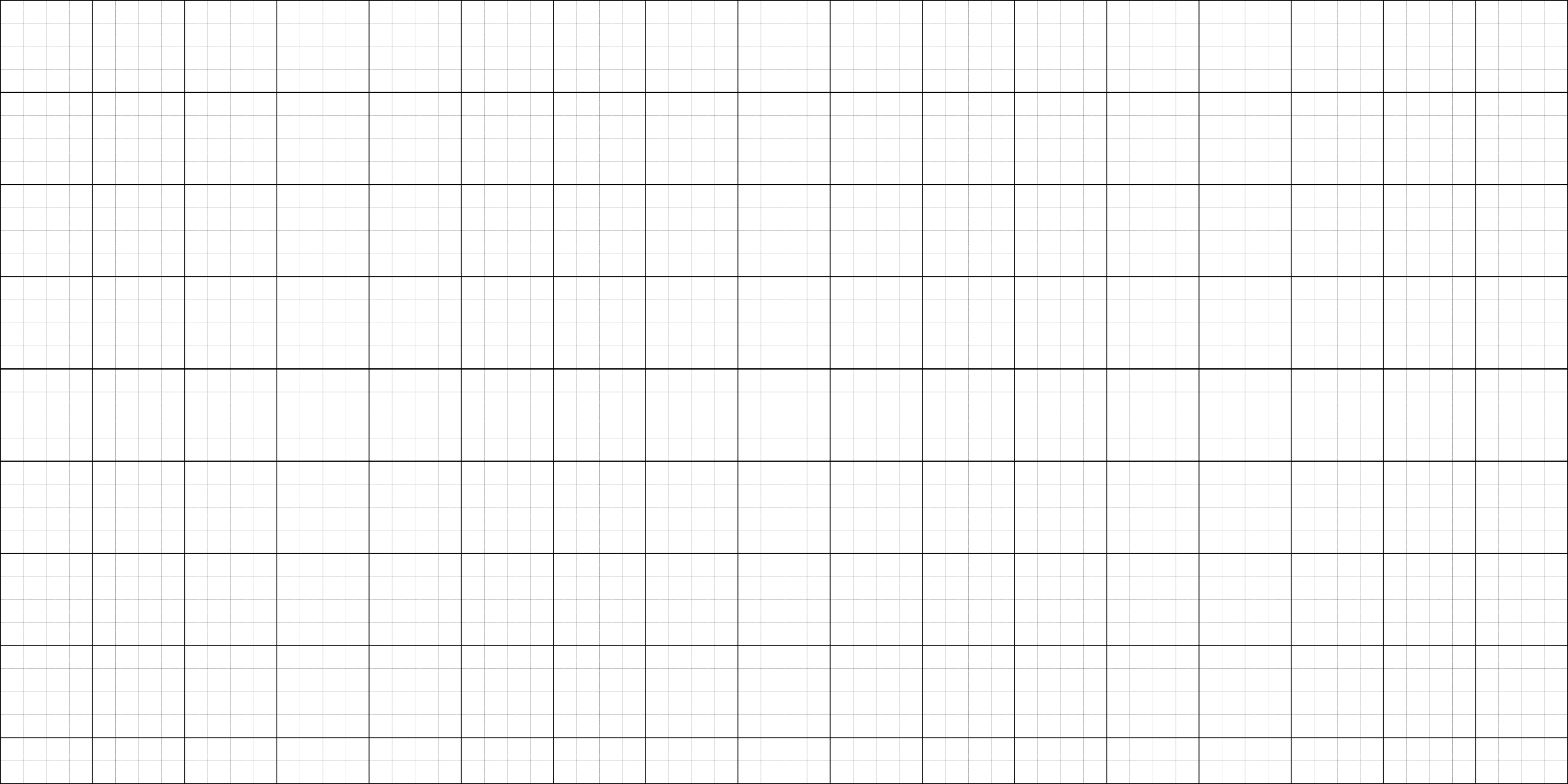 Ǉŉ xęn
Ǉŉ xęn
ηŧ hĳt
ηŧ hĳt
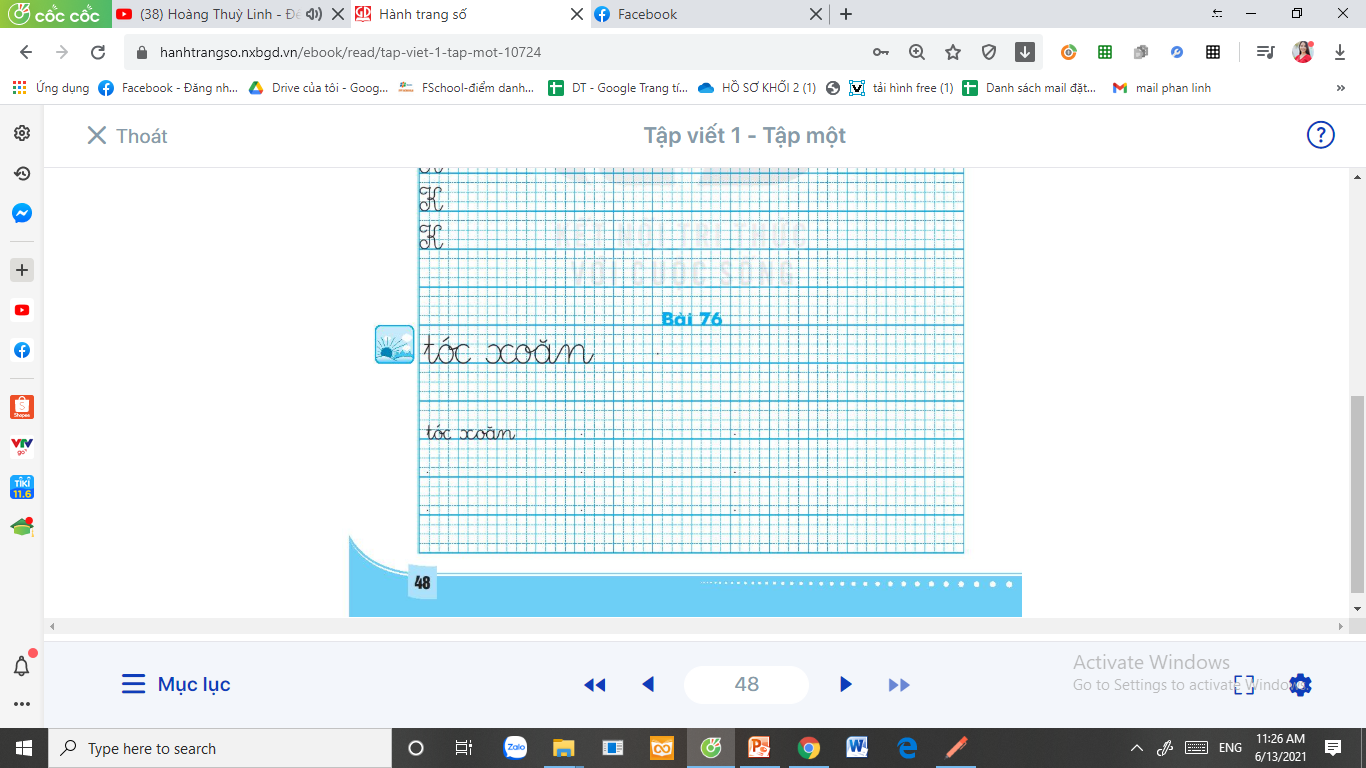 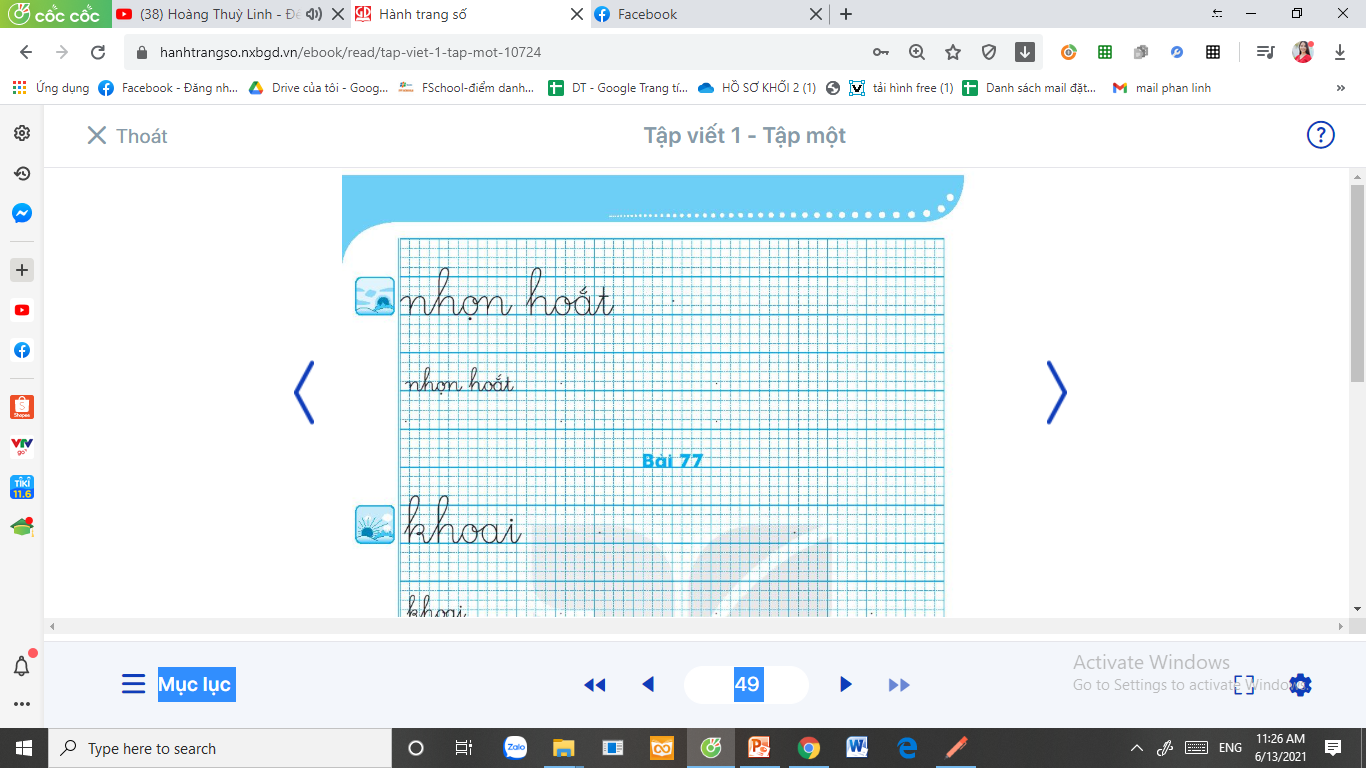 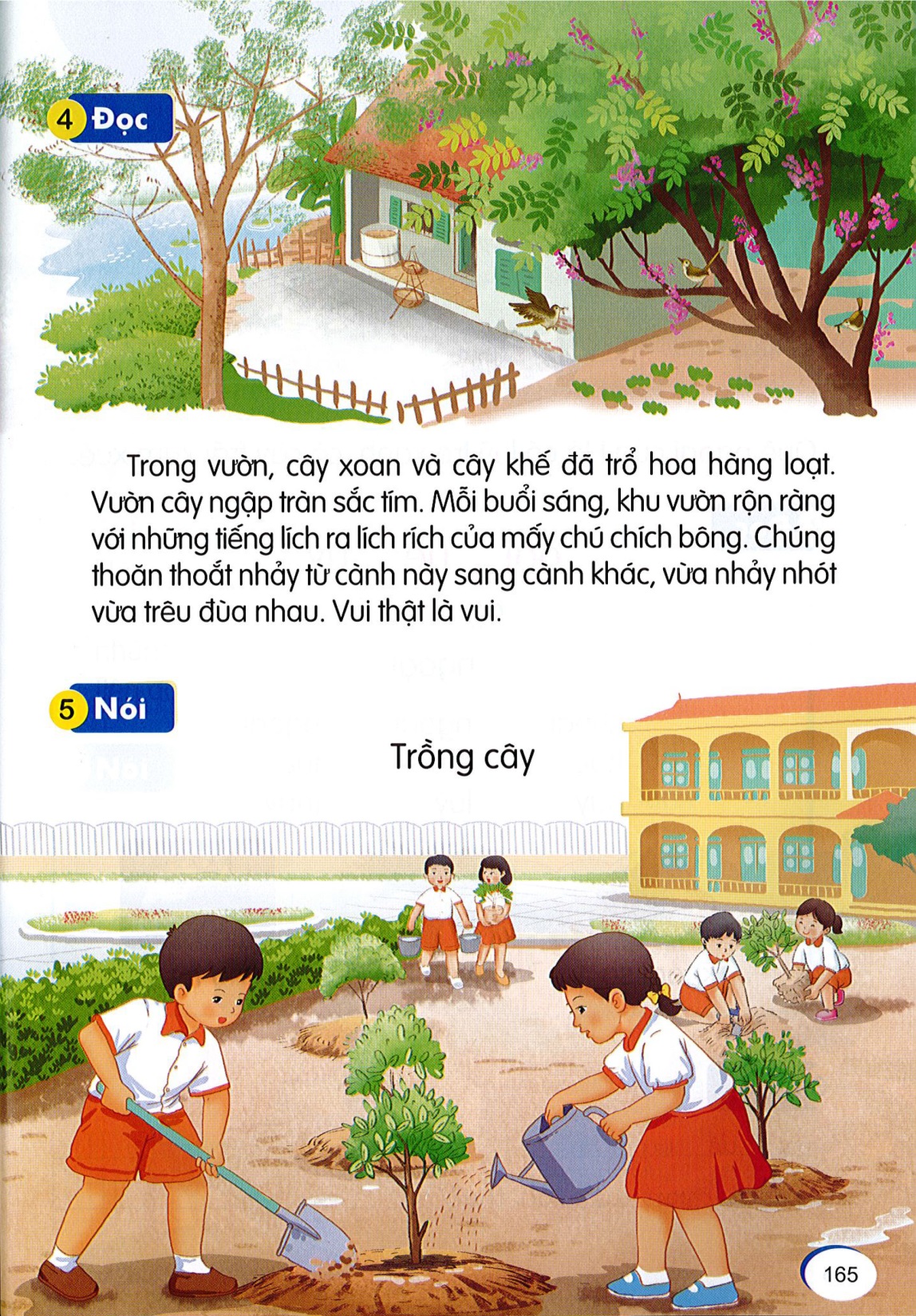 Đọc
6
1
3
2
Trong vườn, cây xoan và cây khế đã trổ hoa hàng loạt. Vườn cây ngập tràn sắc tím. Mỗi buổi sáng, khu vườn rộn ràng với những tiếng lích ra lích rích của mấy chú chim chích bông. Chúng thoăn thoắt nhảy từ cành này sang cành khác. Vừa nhảy nhót chúng vừa trêu đùa nhau, vui thật là vui.
4
5
loạt
xoan
thoắt
thoăn
[Speaker Notes: Luyện luôn từ khó đọc nhé!]
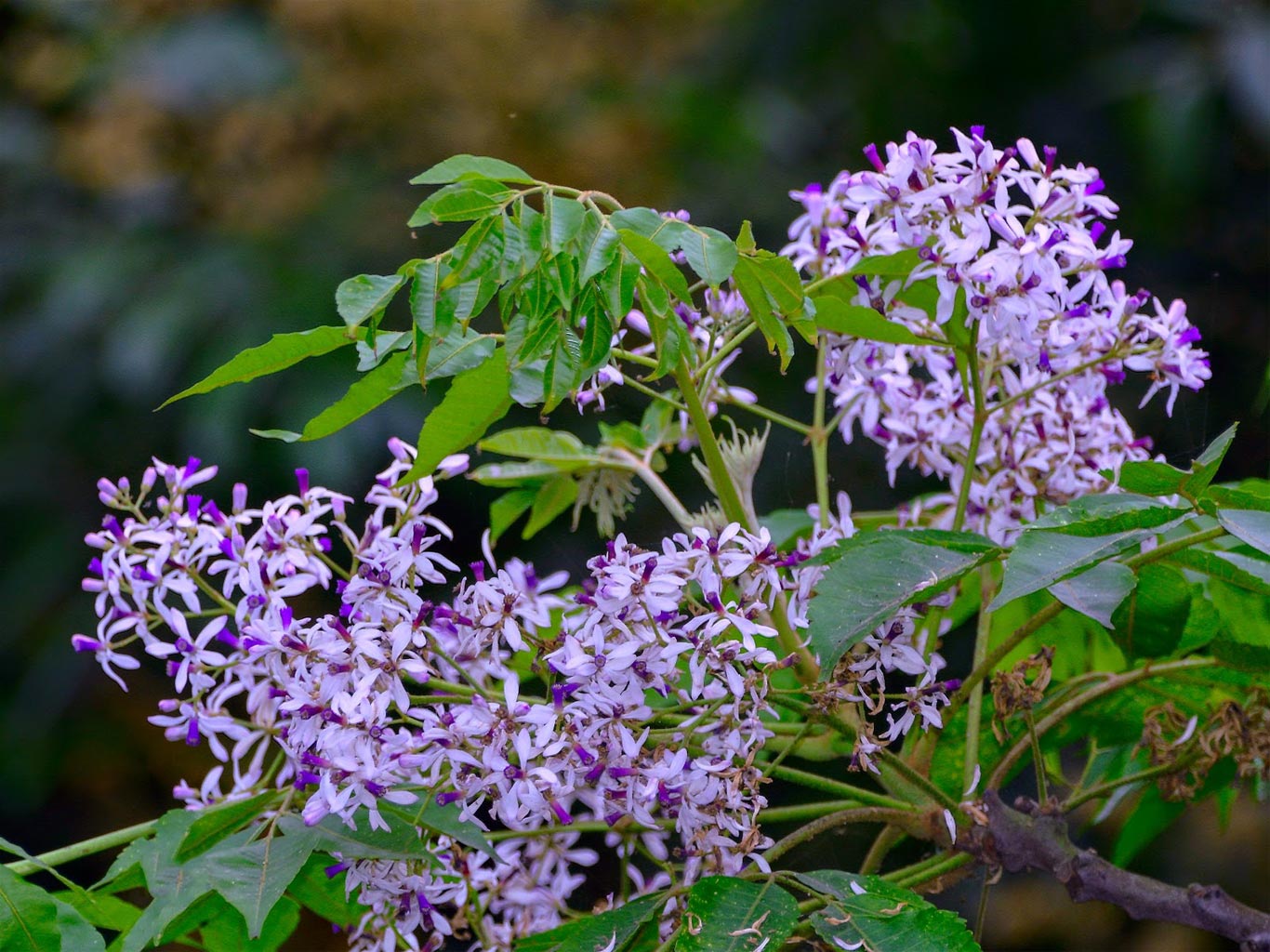 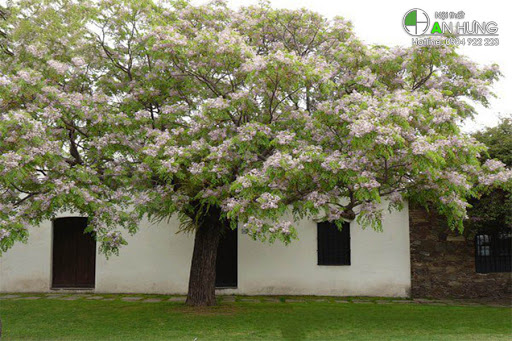 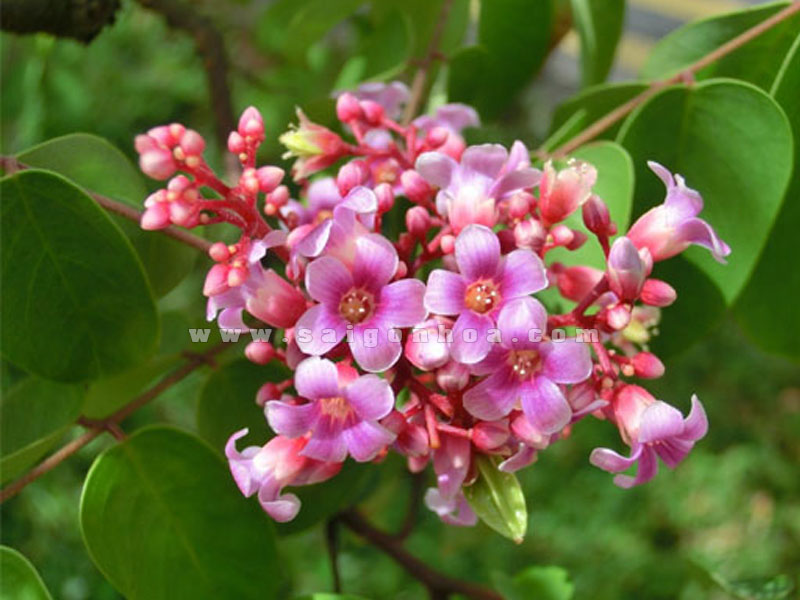 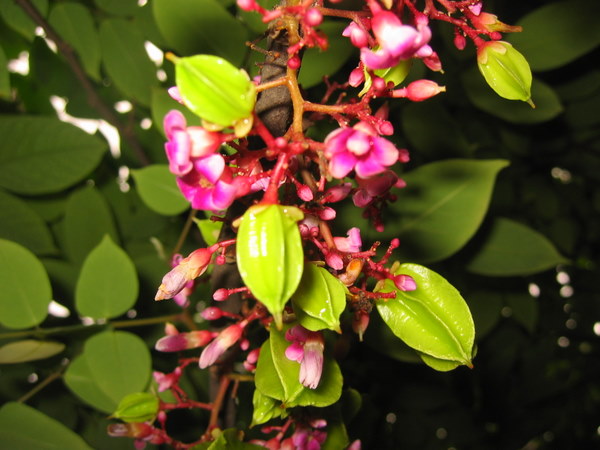 Trong vườn, cây xoan và cây khế đã trổ hoa hàng loạt. Vườn cây ngập tràn sắc tím. Mỗi buổi sáng, khu vườn rộn ràng với những tiếng lích ra lích rích của mấy chú chim chích bông. Chúng thoăn thoắt nhảy từ cành này sáng cành khác. Vừa nhảy nhót chúng vừa trêu đùa nhau, vui thật là vui.
Những chú chích bông làm gì trong vườn?
Hoa xoan và hoa khế có màu gì?
Hai loài cây nào được nhắc đến trong bài?
[Speaker Notes: GV có thể hỏi mở rộng thêm ở câu hỏi cuối]
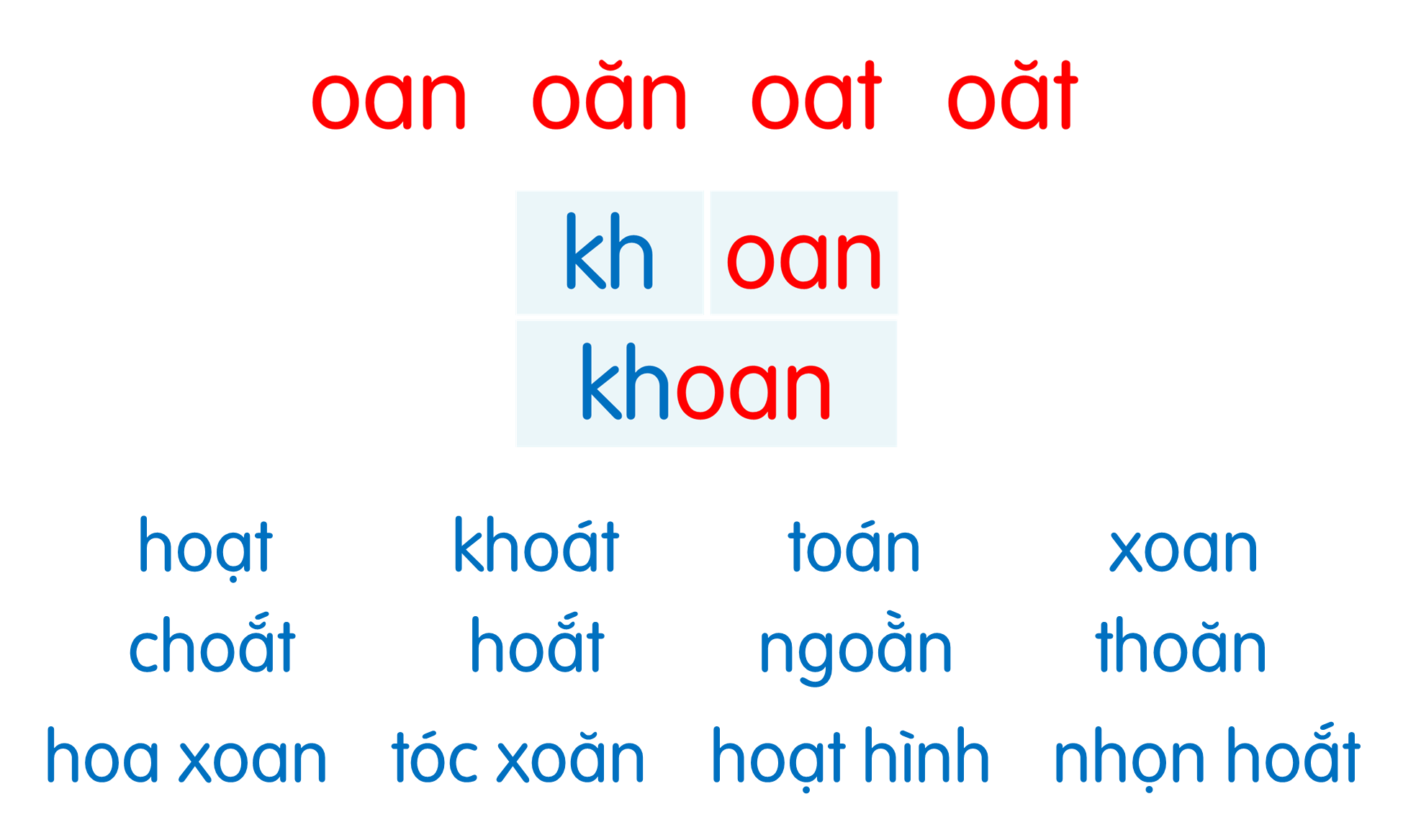 Trong vườn, cây xoan và cây khế đã trổ hoa hàng loạt. Vườn cây ngập tràn sắc tím. Mỗi buổi sáng, khu vườn rộn ràng với những tiếng lích ra lích rích của mấy chú chim chích bông. Chúng thoăn thoắt nhảy từ cành này sáng cành khác. Vừa nhảy nhót chúng vừa trêu đùa nhau, vui thật là vui.
Trồng cây
Nói
7
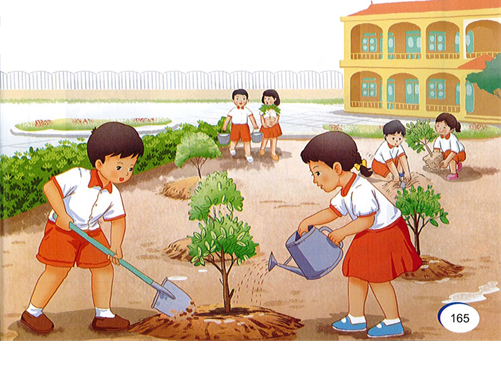 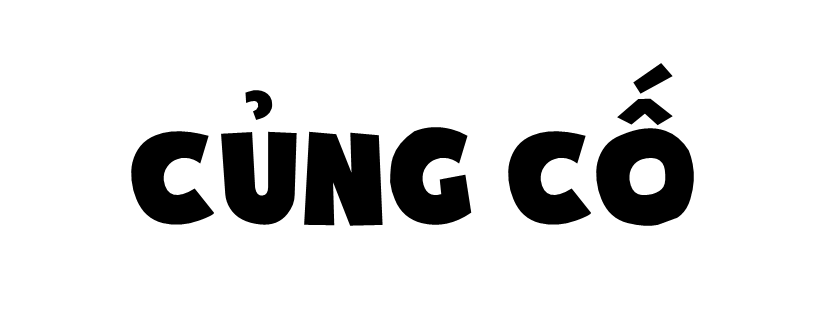 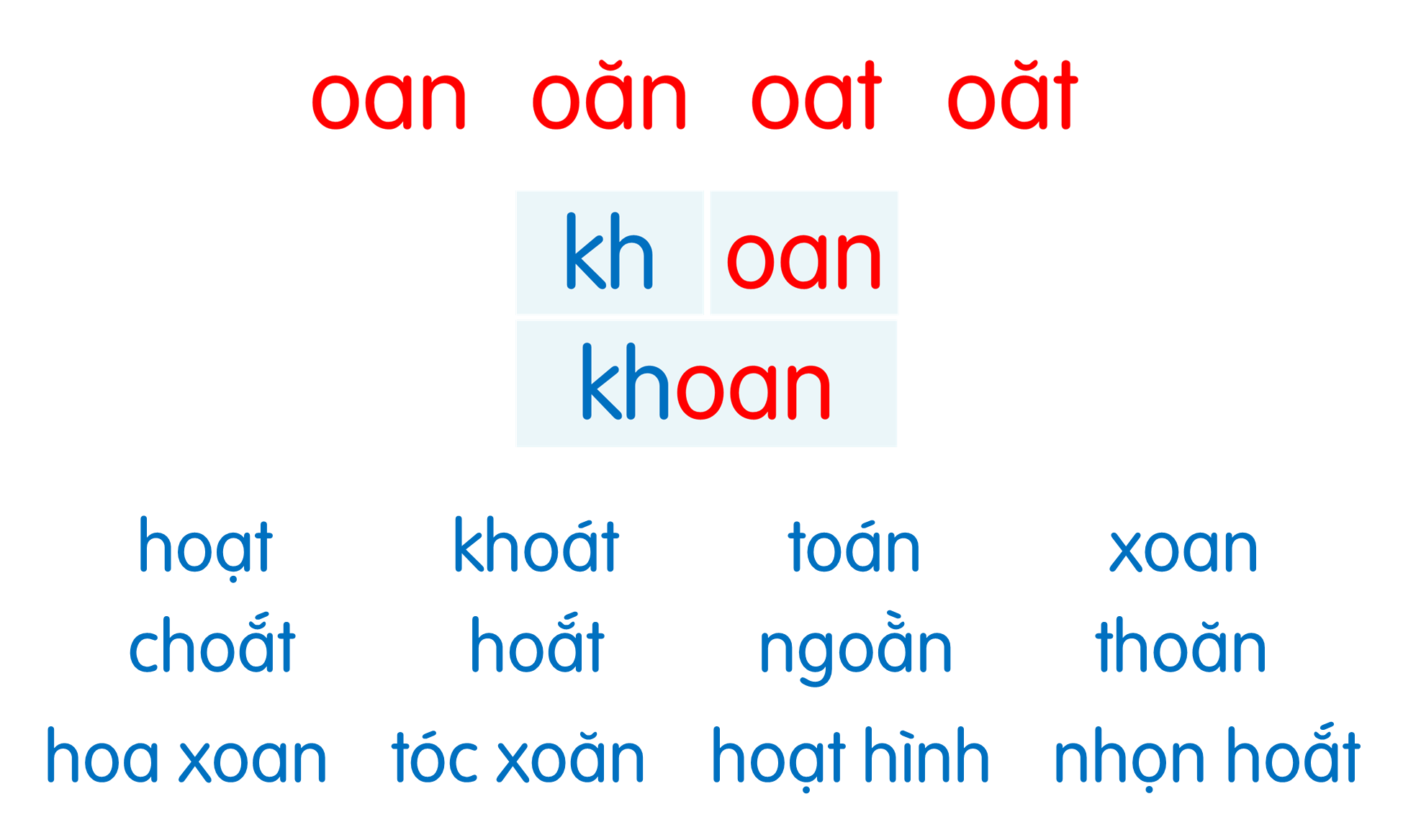 Trong vườn, cây xoan và cây khế đã trổ hoa hàng loạt. Vườn cây ngập tràn sắc tím. Mỗi buổi sáng, khu vườn rộn ràng với những tiếng lích ra lích rích của mấy chú chim chích bông. Chúng thoăn thoắt nhảy từ cành này sáng cành khác. Vừa nhảy nhót chúng vừa trêu đùa nhau, vui thật là vui.
Dặn dò